Diemen foto’s
Proef powerpoint Studio DMN
Radio Studio DMN - Diemen
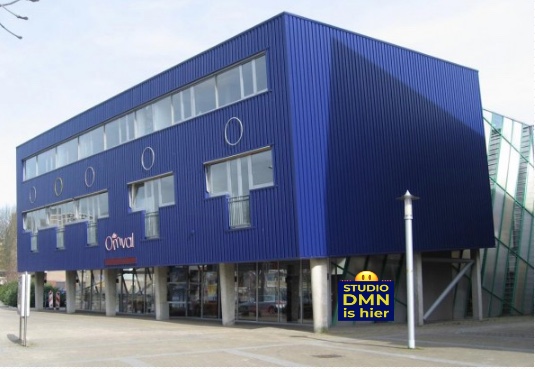 Ouddiemerlaan, juli 2018
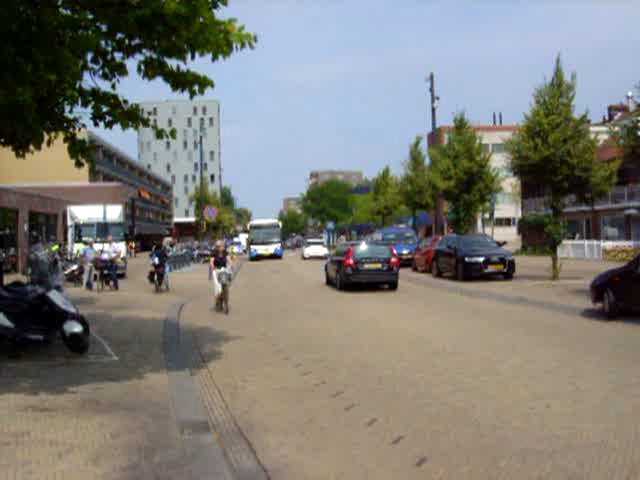 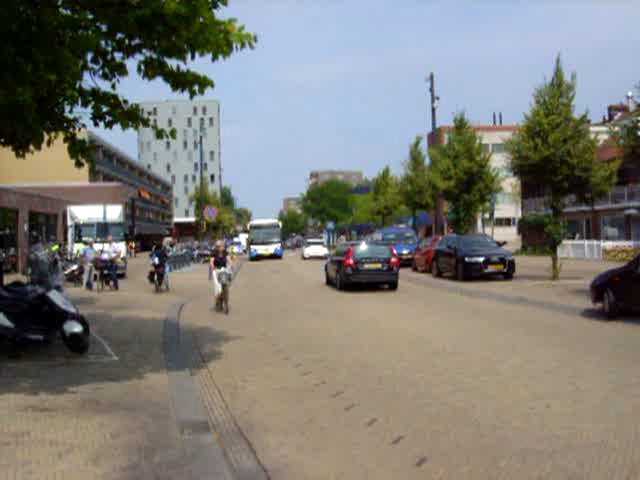 Het heertje
X
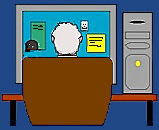 X
X
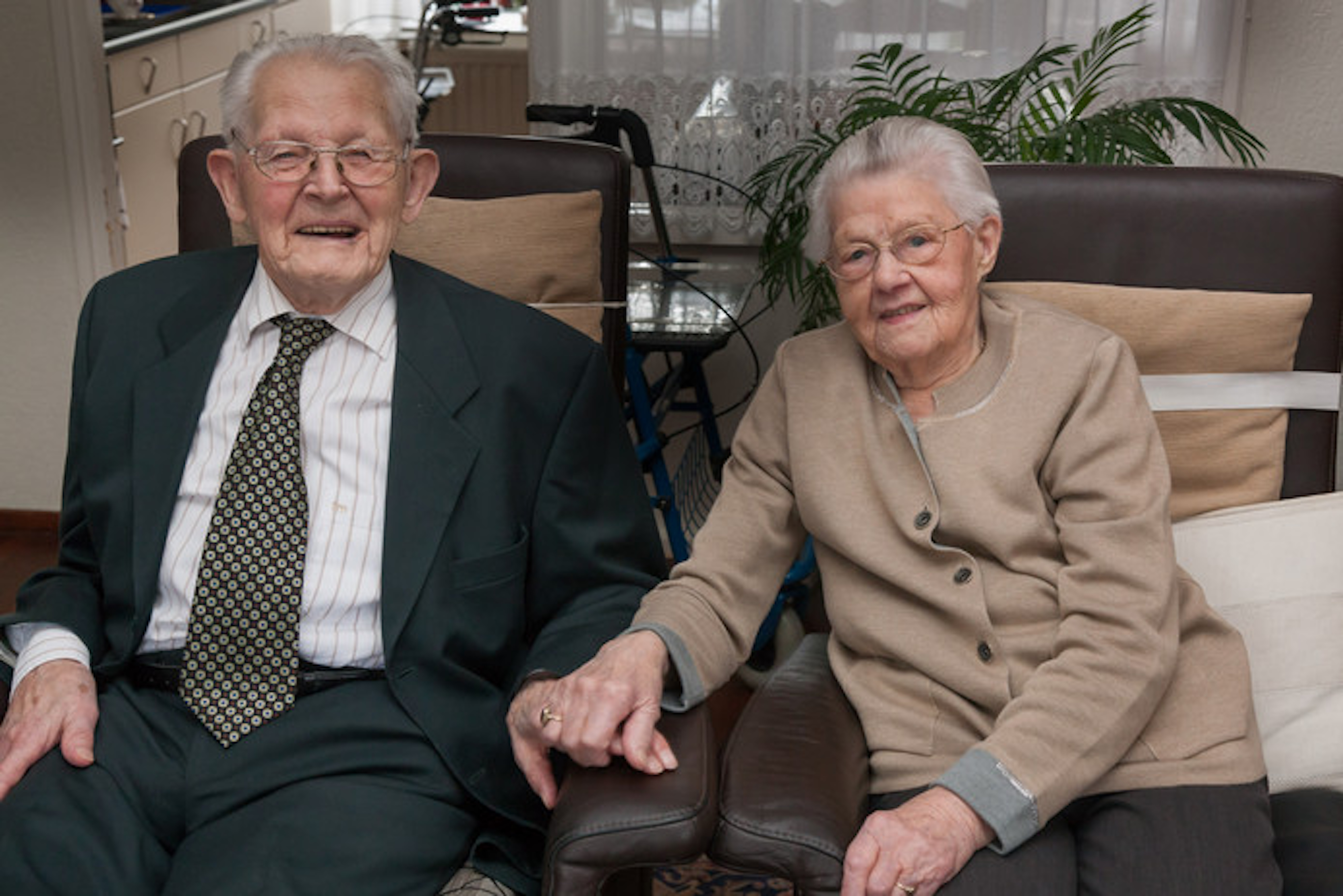